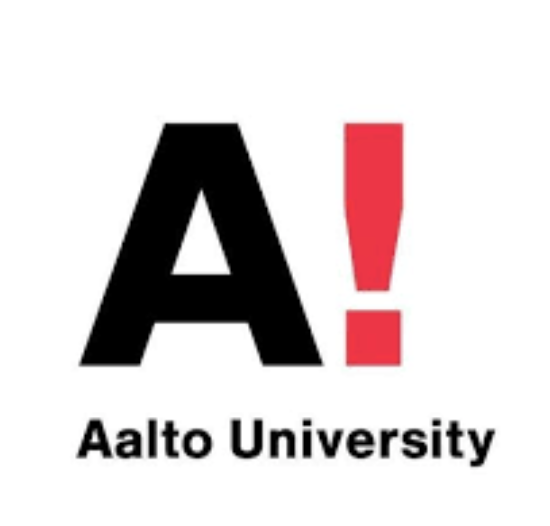 32E11100  Legal Aspects of Finance


Fintech: New solutions – and questions
15.10.2018
Ruth Kaila
Aalto University
Department of Industrial Engineering and Management
0
Contents
Drivers of the disruption on the financial industry
Changing society
New technologies
Regulation
New players
Subsectors of the financial industry
Payments
Digital Banking
Investment Management
Lending
Crowdfunding
Insurance
TRUST
Based partly on the 
World Economic Forum Fintech 
report from  August 2017
Ruth Kaila, Aalto University, 10.2018
1
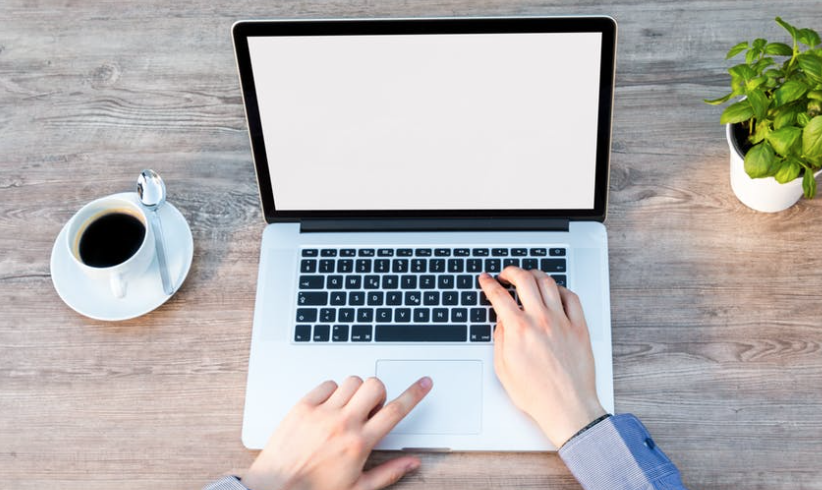 1. Changing society
Internet ja digitalization have changed peoples behavior and life
Platform economy provides new possibilities; sharing economy
Job requirements/profile and criteria have changed; increasing amount of freelance-type contracts
Large tech companies have modified expectations of online customer experience
Payment becomes an invisible part of the buying process; online-shopping has brought new ways of paying
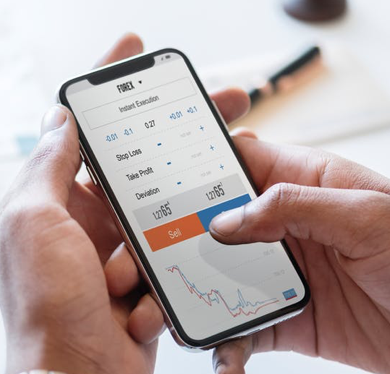 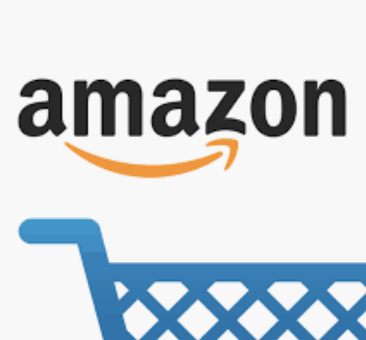 Ruth Kaila, Aalto University, 10.2018
2
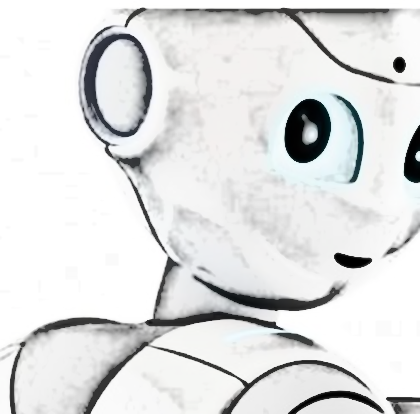 2. New technologies
Platform economy
New business opportunities for Fintech startups 
Cooperation possibilities between bank and other companies, enabled, for example, by new technology related to APIs (Application programming interface) 
Machine-learning and artificial intelligence
Better risk assessment in banking and investments
Technology related to authentication; technology to recognize faces
Chatbots, computer programs that discuss with people/customers
Et cetera
Blockchain technology
This technology is still developing, too heavy for many applications, a lot of open questions, a lot of expectations 
Possibilities in the future: payments, smart contracts, fraud detection, checking the background of customers 
IN 2017, World Economic Forum forecasts that in 2025, 10 % of GDF will be stored in blockchains or behind blockchain technology 
Cloud technology
Big data and data analytics
Ruth Kaila, Aalto University, 10.2018
3
3. New regulation (EU-area)
Objective

To enhance financial stability
more competition and players in the financial sector -> smaller systemic risk as there will be more players, not only very large too-big-to-fail financial institutions

To enhance investing and investments
also small portions of money into work
easier fundraising for companies

Developing the infrastructure needed by digital financial markets
one single European digital financial market, competitiveness against China

New technologies bringing transparency to profit customers and companies BUT should not create new risks (market manipulation, misleading marketing, problems in cybersecurity, systemic risk)
Regulation should not depend on technology; similar actions/services  should have similar regulation
Not more or less regulation but better regulation
When and to what extent should new actions/services be regulated?
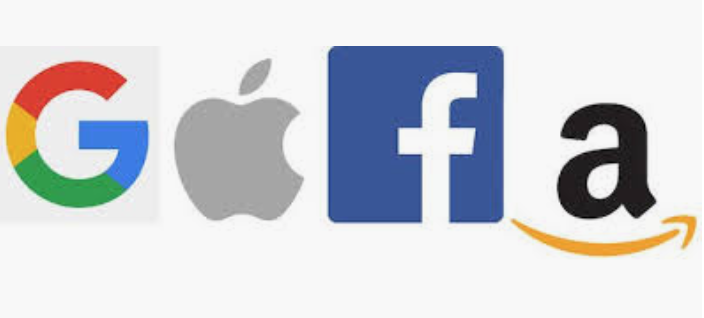 How does regulation of EU-companies affect their international competitiveness?
Are we regulating in the correct way? (f.ex. PSD1)
4
Ruth Kaila, Aalto University, 10.2018
PSD2 Payment Services Directive 2
Forces the banks to provide access to their customers accounts and payment history for third party service providers IF the customer gives a permission
Objectives according to European Commission:
Contribute to a more integrated and efficient European payments market
Improve the level playing field for payment service providers (including new players)
Make payments safer and more secure
Protect consumers
Encourage lower prices for payments

Payment initiation service provider, PISP
Service provider/merchant can link directly to the customer’s bank account with customer’s permission 
Account information services, AISP 
Services consolidate account information and historical payment information from multiple bank accounts of the customer

The security of the new services is a critical factor.
New regulation, 3 important directivesPSD2, MIFID II and GDPR
Entered into force in the beginning of 2018, BUT details still open
	what information should be given free, what can be sold
Who has the right to be the third party service provider?
	security is the critical factor
5
Ruth Kaila, Aalto University, 10.2018
New regulation, 3 important directives
MIFID II, Markets in Financial Instruments Directive
Objective
introduces a market structure framework ensuring that trading takes place on regulated platforms
increases the transparency of equity market 
enhances conditions for competition in the trading and clearing of financial instruments 
Provides stronger investor protection; ensures effective, harmonised administrative sanctions 
Strengthens the power of  supervisors

Entered into force in the beginning of 2018
It can take one to two years for the new rules to be fully understood and implemented.
Huge reporting is the main problem
Ruth Kaila, Aalto University, 10.2018
6
New regulation, 3 important directives
GDPR, General Data Protection Regulation

Aim is to protect all EU citizens from privacy and data breaches in an increasingly data-driven world

Expansions on the personal data pool, this will now include IP addresses, cookies and other generic data that have or are assigned to the user; processing of personal data
Increased fines, penalties 2%- 4%  of the gross revenue or €10m -€20m 
Coverage of outside EU countries if data is being transferred or stored within the EU
Profiling and targeting of big data
Both controllers and processers must assign designated Data Protection Officers PDO

Entered into force in May 2018.                                                                                   (source: Nodesagency)
additional guidance on the GDPR is still forthcoming
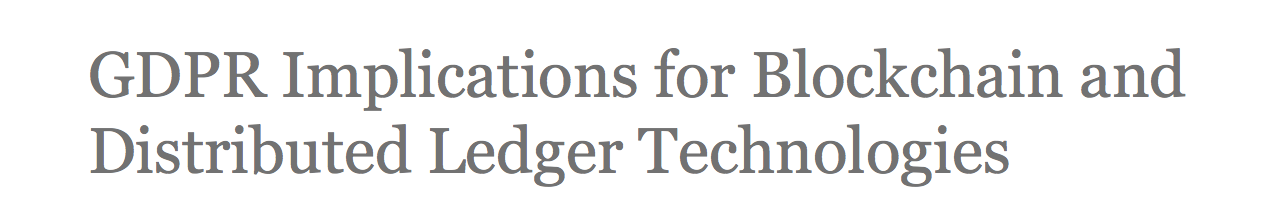 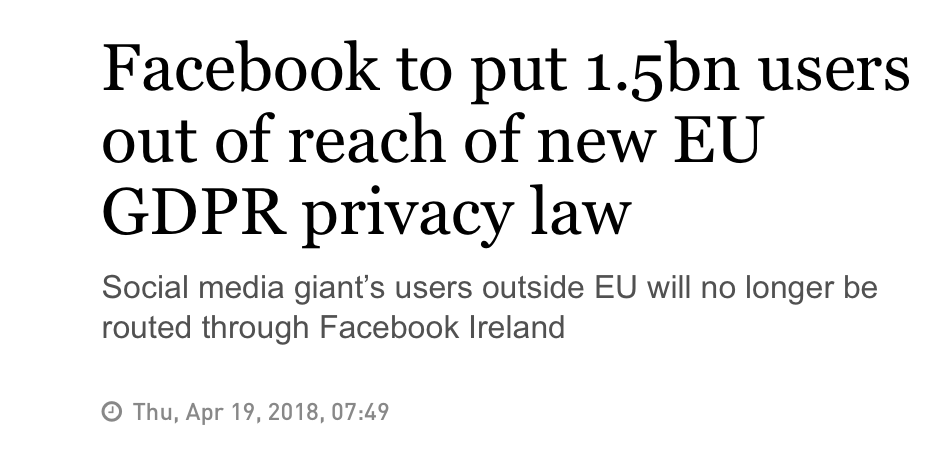 Holds only in the EU-area; are non-EU companies profiting of the situation?
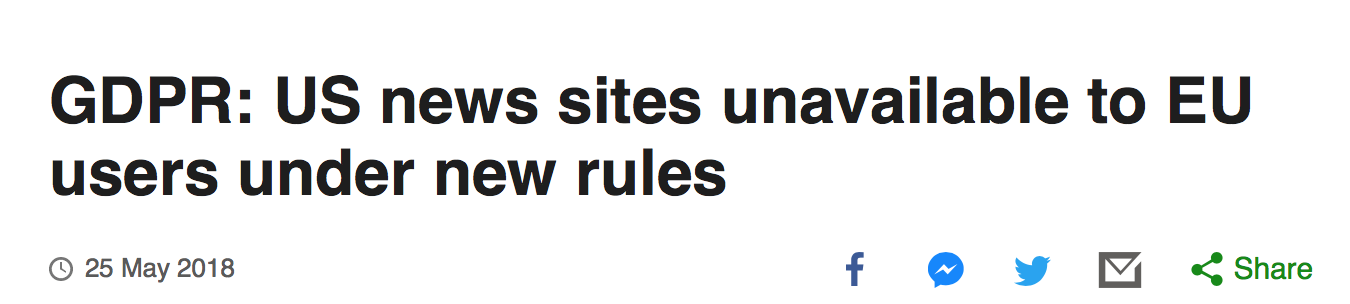 Ruth Kaila, Aalto University, 10.2018
7
4. New players
A strong political will to help the stratups
More players, less systemic risk
Entry barriers of the financial sector are typically strong
Also small portions of money into work
TRUST, one single European digital financial market
Fintech-startups and large tech companies

Operation on areas that the banks are not interested in
Less regulated than traditional banks
Free of complicated and partially very old ICT systems of banks
PSD2-payment service directive opens the markets for the startups
Often operates on a small niche, important to have very wide markets
Often more flexible and rapid than traditional banks to react and test new ideas, approaches and methods
Ruth Kaila, Aalto University, 10.2018
8
New players
Fintech-startups and large tech companies

Large tech-companies (Google, Facebook, Amazon, AliBaba, Baidu)

Large number of customers,  partly very committed 
Typically a strong emphasis on customer interface and satisfaction
Huge amounts of data on customers
Good reputation in cyber security issues
Getting even more data might be more important than money: these companies can offer low transaction costs and low interest rates.
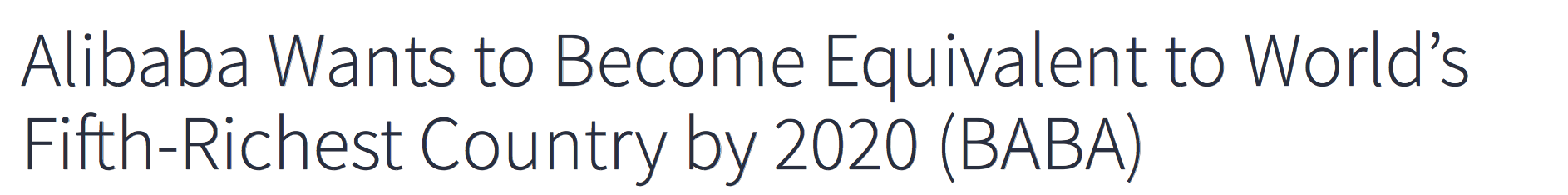 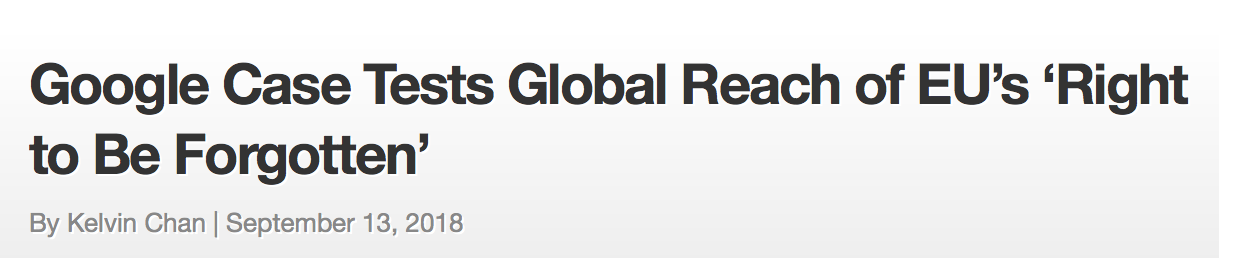 These companies start to be too powerful.
Ruth Kaila, Aalto University, 10.2018
9
Subsectors of the financial industry
Ruth Kaila, Aalto University, 10.2018
10
Payments
Ruth Kaila, Aalto University, 10.2018
11
Data protection: protection of individuals with regard to the processing of personal data and on the free movement of such data
Mobile payment


Has not been able to crowd out card based payments in areas where the card based payments is widely used and works well (US, Europe) 

The possible advantages of mobile payment has not been shown well enough
All vendors don’t adapt mobile payment as card based payment works well
There is not one official standard for mobile payment

Mobile payment is much more popular in developing countries
Ubiquity of mobile devices traditional payment and financing solutions don’t exist
More popular in Asia and Africa than in the US

Would there be still uncovered benefits related to mobile payments?
Customer protection: 
lack of interoperability between mobile payment options
Personal data protection
Digital identity theft and fraud
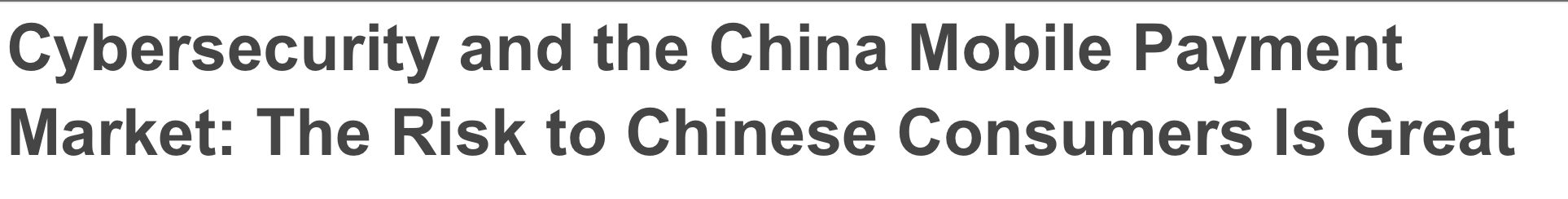 Ruth Kaila, Aalto University, 10.2018
12
Trends

Pressure for lowering payment fees; competition, new solutions, regulation
Better possibilities for real-time payments
Paymentsare becoming an invisible part of mobile shopping; often, this process is operated by large tech-companies	
PSD2 will have a positive impact on mobile payment in Europe, but it is unlikely that it would have an effect in the US
PSD2 forces the banks to develop simple, secure and effective APIs for third party service providers (API, Application programming interface)
online-shopping may move from traditional card payments to APIs
Banks will further cooperate with Fintech-startups providing payment services

Data

Who is the best placed to monetize data obtained from payment services?
Cheap payment services might be provided to attract customer in a larger ecosystem; this ecosystem can exploit the data. Large tech-companies can design their systems so that a direct banking access is built in the system
Vendors put pressure on banks and card companies to distribute data
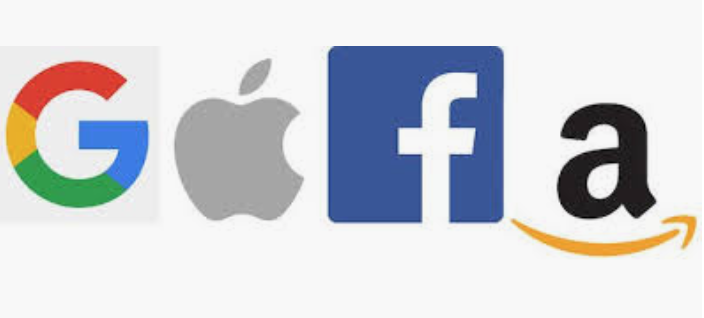 Questions related to data privacy: 

How is personal data collected and stored?
Who can use it and to what?
Who is responsible when the data is transferred to third parties? What is the responsibility of the third party? 
How can I see the data concerning me? How can I correct it or ask it to be deleted? Will it really be deleted?
Ruth Kaila, Aalto University, 10.2018
13
Digital Banking
Ruth Kaila, Aalto University, 10.2018
14
Changing landscape, opportunities and challenges

Decreasing marginal profit 
More competition
Stronger regulation; stronger solvency requirements after financial crisis 2008
Emphasis on distribution channels and customers
Emergence of Banking platforms 
Collaboration with other companies provides new opportunities
Emergence of could services; Basic systems are moved in the cloud
Do cloud services enable new strategies for exploiting data?
Questions related to data and data protection are open

PSD2 payment service directive forces the banks to give third party service providers access to the accounting data and payment history of their customers, if the customer gives a permission to this
Fintech-startups and large tech-companies define the expectations of customer experience and customer interface, banks no longer define customer expectations of the banking experience

How to fit new digital systems to legacy? Old legacy makes it difficult to fulfil customer expectations.
Ruth Kaila, Aalto University, 10.2018
15
Situation right now
Despite notable effort, only few customer have changed from traditional banks to online banking and alternative banks

Physical presence has a value (still)

Alternative banks
Cannot provide solutions for the complicated needs of customers 
Typically, alternative banks are secondary banks. To attract customers, they provide often either lower fees or better profits. This results to lower profitability

Traditional banks can optimize their customer base and keep only the most profitable customer segments 

Transition to online and mobile banking is technically not very demanding. If the movement of customers to alternative banks accelerates and becomes important, traditional banks can quite easily change their focus in online and mobile banking
Ruth Kaila, Aalto University, 10.2018
16
It is not clear how banking platforms and platform economy will finally look like. For this reason, many banks have been unwilling to invest in banking platform solutions.

The openess of platforms depends, among others, on regulators. How many regulators in the world will require Open Banking –standards? How will the EU PSD2-payment service directive be monitored in practice.

Who manages the platforms used in Open Banking?
banks
large tech-companies
open platforms
Ruth Kaila, Aalto University, 10.2018
17
1. Platforms managed by banks

Banks can outsource the design of less-profitable services 
Banks can form an optimal product portfolio using different sources
The customers profit from varied and tailored solutions, but they are not as free to choose as they would be if the banking platforms were totally open (not managed by banks)
Fintech-startups design white-label products which will be adapted under the brand of the bank
Banks don’t need to develop the open data solutions required by the regulator 
Fintech-startups reach their potential customers better via cooperation with banks
Ruth Kaila, Aalto University, 10.2018
18
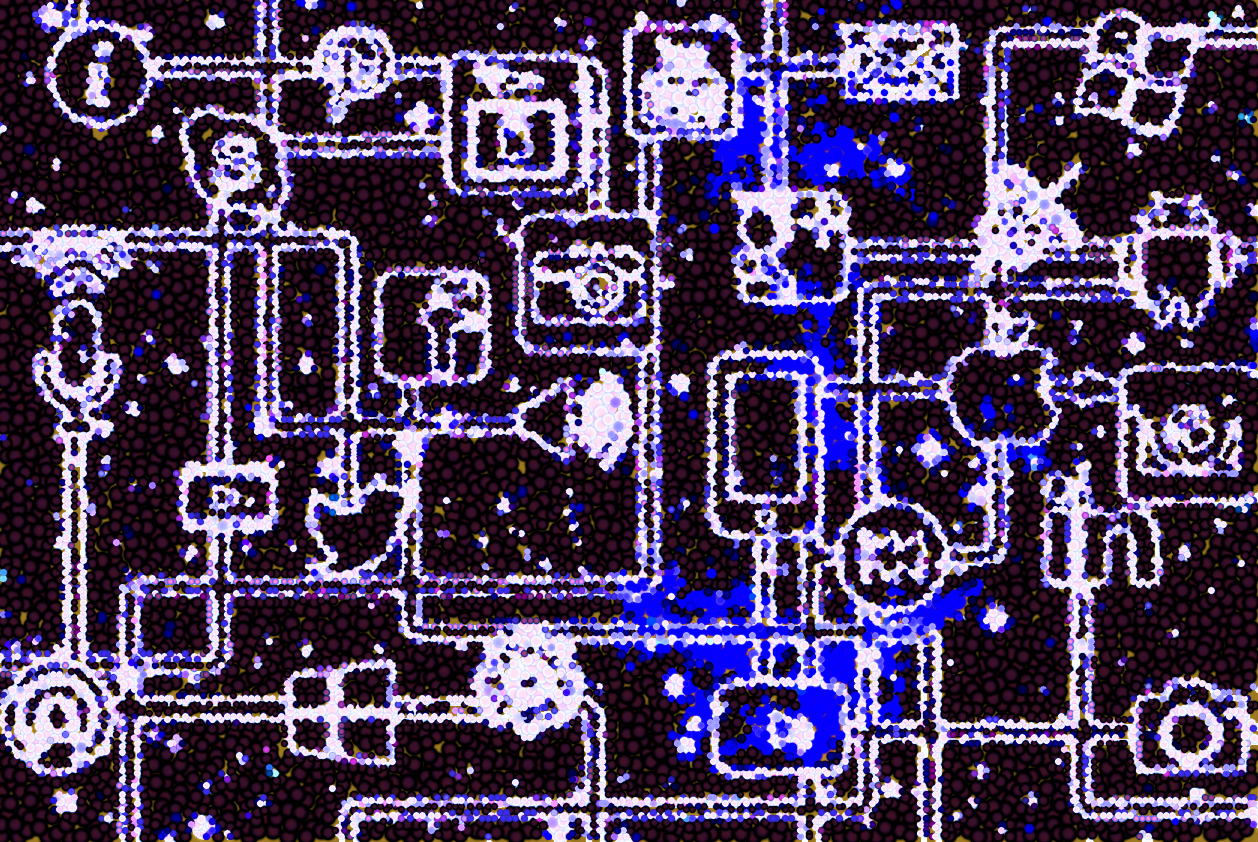 2. Platforms managed by large tech-companies

Fintech-startups and small banks collaborate with large tech-companies to maximize their potential customer base 
The customers can buy via large tech companies
Traditional players of the financial sector must decide whether to collaborate with large techs; large techs have better access and resources, traditional players must find out other competitive advantage

Maybe only regulated financial services and products will remain in the banks


The market position of large tech-companies might become so dominant that regulator should  express their view on the risks related to it.

Large tech companies will obtain even more data of their customers than earlier
Ruth Kaila, Aalto University, 10.2018
19
3. Open platforms

As a result of regulation, the banks are forced to use open application programming interfaces (APIs)
Third party service providers can use these APIs to design their own services
Banks will be competing with the third party service providers
Customer has maximal freedom of choice
Ruth Kaila, Aalto University, 10.2018
20
Different types of banks will adopt different strategies
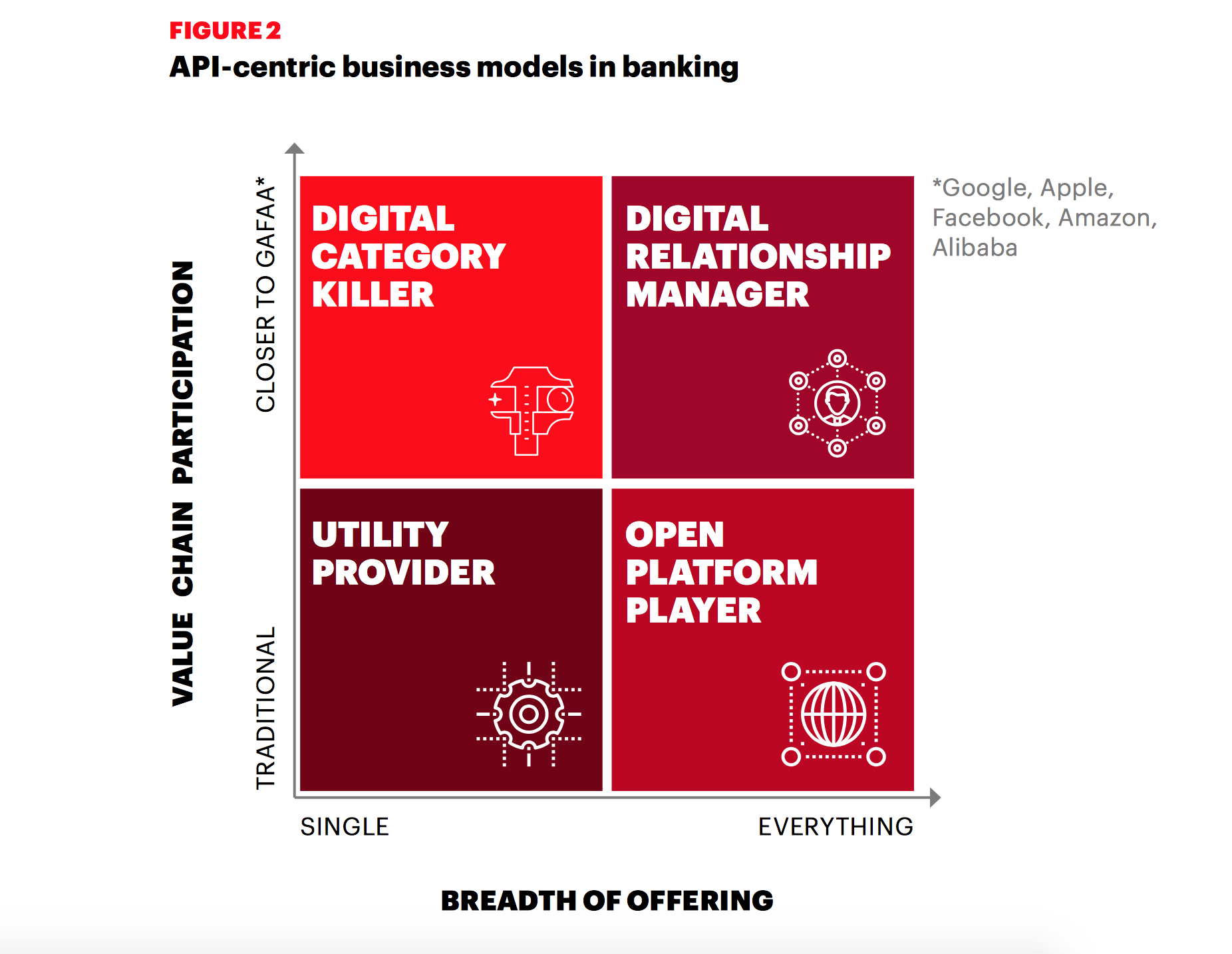 Picture by Accenture
Ruth Kaila, Aalto University, 10.2018
21
Will the customer be more interested in Open Banking when cybersecurity develops? 

What kind of business models can large tech companies use to extend their banking services?

How can traditional banks move their competitive advantage in the digital world?

What kind of partners do the banks choose as a long-term strategy?
When can a cyber attack be interpreted as an act
of war?
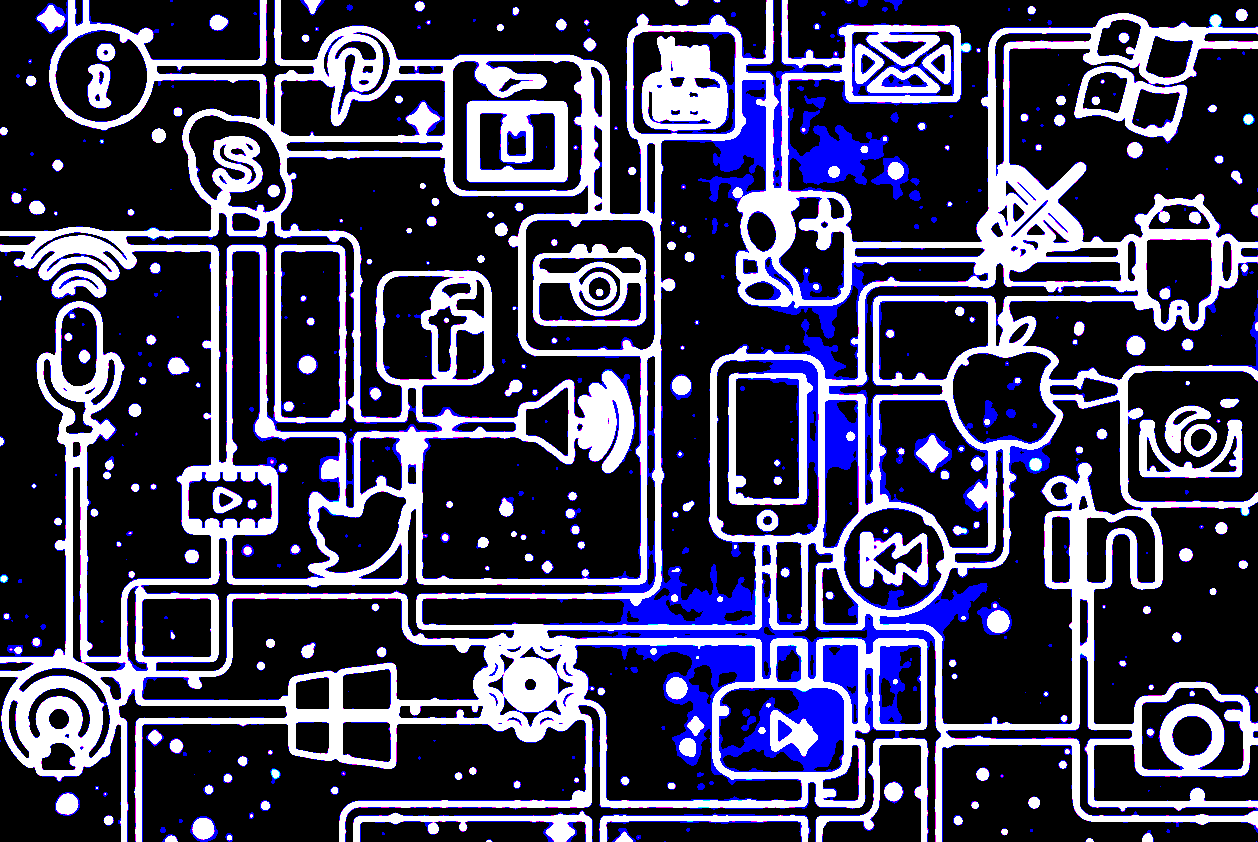 Ruth Kaila, Aalto University, 10.2018
22
Investment management
Ruth Kaila, Aalto University, 10.2018
23
Decreasing profit marginal; need for reforms

Robo-advising in investment management
To be profitable, new inexpensive products require large markets; pressure for consolidations
Robo-advisors can easily serve large markets 
The regulator has continuously been obliged to monitor investment companies that are cheating their clients; there is a need for inexpensive robo-advising and tailored solutions provided by traditional banks. 
In his daily life, the customer has already been accustomed with online customer interfaces; there is no expectation of traditional banking environment
middle- ja back-office –operations have been increasingly automated or out-sourced
The customers using robo-advisors bring a relatively low profit 
Traditional customers value traditional advising
How is it possible to differentiate from other robo-advisors?

New entrants
It is expensive to obtain a large good customer base 
Copying the existing technology needed for robo-advising is easy
The regulator has continuously been obliged to monitor investment companies that are cheating their clients; there is a need for inexpensive robo-advising and tailored solutions provided by traditional banks.
Who is responsible if the robot does not work as it has been coded?
What about situations where the robot must do ethical choices? Who  is
responsible? How can these choices be coded?
Ruth Kaila, Aalto University, 10.2018
24
Lending
Ruth Kaila, Aalto University, 10.2018
25
1. Traditional banks and other credit providers
try to exploit their existing data more efficiently
Oftentimes, the data is siloed  (also for regulatory reasons)
Strong effort on data development, automation and new analytics

2. Fintech-startups
Often specialized on niche-areas
New adjudication techniques allow Fintech-startups to serve also subprime-customers and underbanked persons; alternative credit models
However, there is no knowledge on how alternative models for subprime customers will make it, for example, during a time of  financial distress
These Fintech-startups have higher costs than banks; can they survive in the long run?

Impact also on the operations of traditional banks and other financial institutions
greater amount of automated processes
Legacy / existing ITC architecture can set limitations or slow down the development of new digital systems
Collaboration with Fintech-startups
Ruth Kaila, Aalto University, 10.2018
26
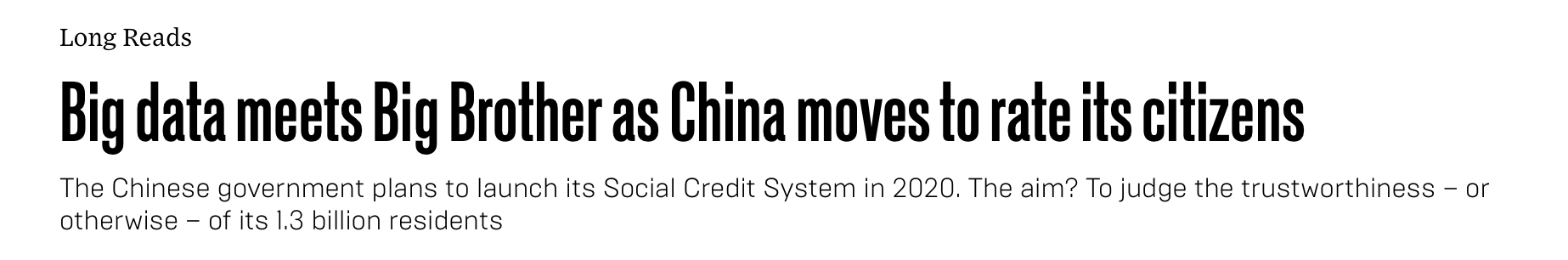 3. Large tech-companies

data for risk assessment exist already; social and mobile data of individuals
This data is valuable mainly for individuals with insufficient credit bureau history and small businesses 

capture customers in moments of need; f. ex., during supply chain management 

Collaboration with banks and Fintech-startups
More data -> better tailored services

What kind of data will be the most valuable in assessing customer risk?
Machine learning could be applied but does it learn correct patterns?
What will be the attitude of the regulator towards new technologies of collecting data and new data sources?
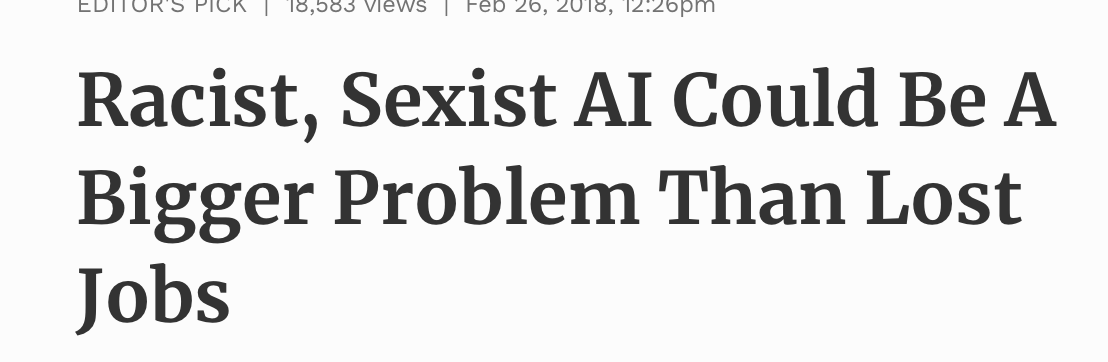 Ruth Kaila, Aalto University, 10.2018
27
Crowdfunding
Ruth Kaila, Aalto University, 10.2018
28
Crowdfunding

Aim it to facilitate the market-based financing of startups and small and medium sized companies
Emphasis on debt based and equity based financing
others: reward based and donation based crowdfunding
Fast growing sector, strong demand from both investors and entrepreneurs
Not defined in legal terms
Many different practices
Regulation depends on the type of crowdfunding (debt, equity, reward, donation based) 
Regulators have generally taken a lighter‐touch approach with respect to disclosure requirements than for public firms 
Will crowdfunding still be popular when interest rates are higher than today?
Equity crowdfunding remains disconnected from the broader financial system
regulations is under work
aim is that when properly regulated, would be part of the financial system
If regulated, safer for the investor
Ruth Kaila, Aalto University, 10.2018
29
Insurances
Ruth Kaila, Aalto University, 10.2018
30
Situation
Profitability of traditional insurance has decreased as a result of competition and regulation 
The modularity of the insurance value chain provides opportunities for new players and new collaboration; threat for the  traditional insurance companies
Difference between the producer and the consumer (prosumers) of a product becomes unclear 

Opportunities
changing from being pro-active to being reactive 
improving the digital experience of the customer
underwriting is becoming increasingly complicated, growing role of AI 
better risk assessment using big data
Collaboration with outside organizations and large techs
Customers use new ways of purchasing insurance;  online and mobile
using platforms can reduce costs -> new less profitable customers with less costs
Ruth Kaila, Aalto University, 10.2018
31
31
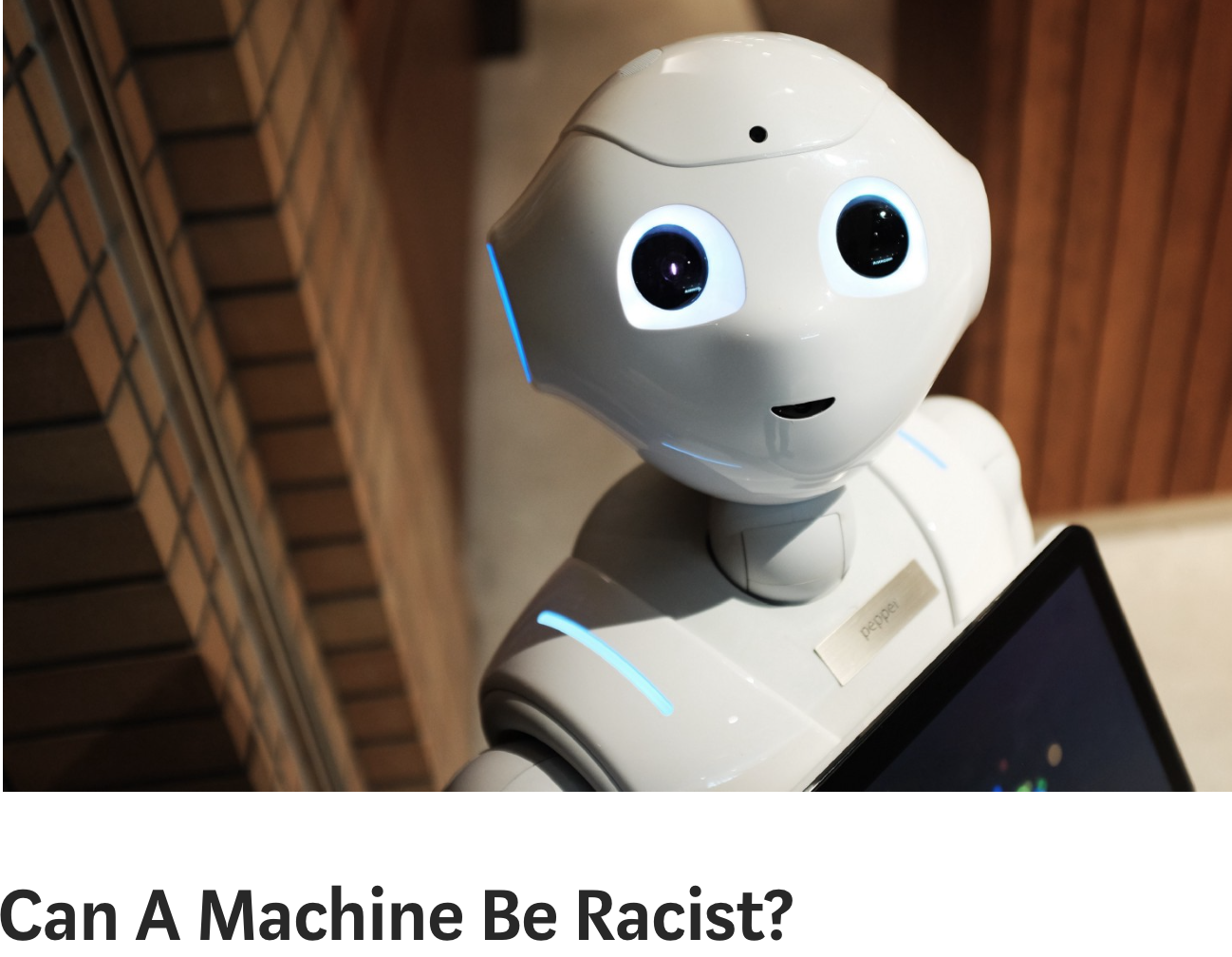 Changing customer lifestyles, new types of insurances

consumers are demanding modularity: insurances fitted in different locations, for different use cases and for different usage patterns 
Insurances for new types of risks; cyber, AI, self-driving cars
micro insurance products, insurance directly tied to a product 
even if connected devices are increasing rapidly in number, insurers have failed to convince customers on connected insurance 
better risk assessment, but
who controls data obtained from the devices?
questions related to cyber security
new types of life-insurance, fitting the changing lifestyles and demography
For example, focus away from retirement, to short-term insurances, for young customers in emerging countries
Who owns / controls the data obtained 
from connected devices?
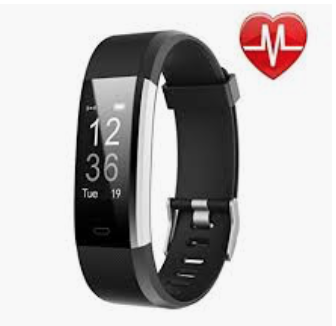 Problem related to machin learning:
In machine learning, we don’t know the exact algorithm according to which the desicion
has been made. 
BUT according to legislation, customer has the right to know the reasoning behind the decision.
Ruth Kaila, Aalto University, 10.2018
32
RegTech
Ruth Kaila, Aalto University, 10.2018
33
Regtech



Financial institutions have an increasing amount of regulation and reporting.

These tasks don’t give any competitive advantage. 

Financial institutions could collaborate with each other in automating the reporting.

RegTech companies work in collaboration with the regulator.
Ruth Kaila, Aalto University, 10.2018
34
Blockchain, smart contracts, cryptoassets and ICO’s
Ruth Kaila, Aalto University, 10.2018
35
Blockchain
This technology is still developing
	too heavy for many applications
	a lot of open questions, a lot of expectations 

Possibilities in the future: 
smart contracts
payments
fraud detection
checking the background of customers
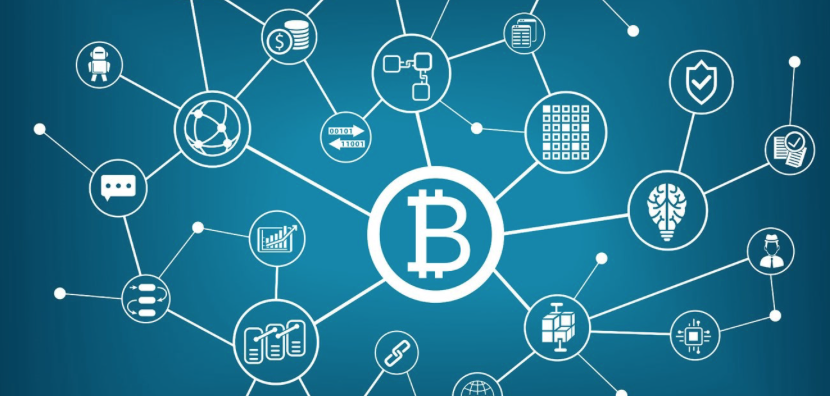 Ruth Kaila, Aalto University, 10.2018
36
Crypto assets and ICOs

Traditional money is a unit of account,  medium of exchange, and store of value. 
Bitcoin and other cryptoassets are rather very high risk investments.

Initial coin offerings, ICOs, used for fund rising have become more and more popular
	risky for the investor as not regulated
	a lot of fraud
	according to empirical evidencemarketing tends to be more important for the investors than what will really be done
	
Both cryptocurrencies and ICOs are totally or partly forbidden in many countries
but despite the problems, as they bring money, some countries welcome them.
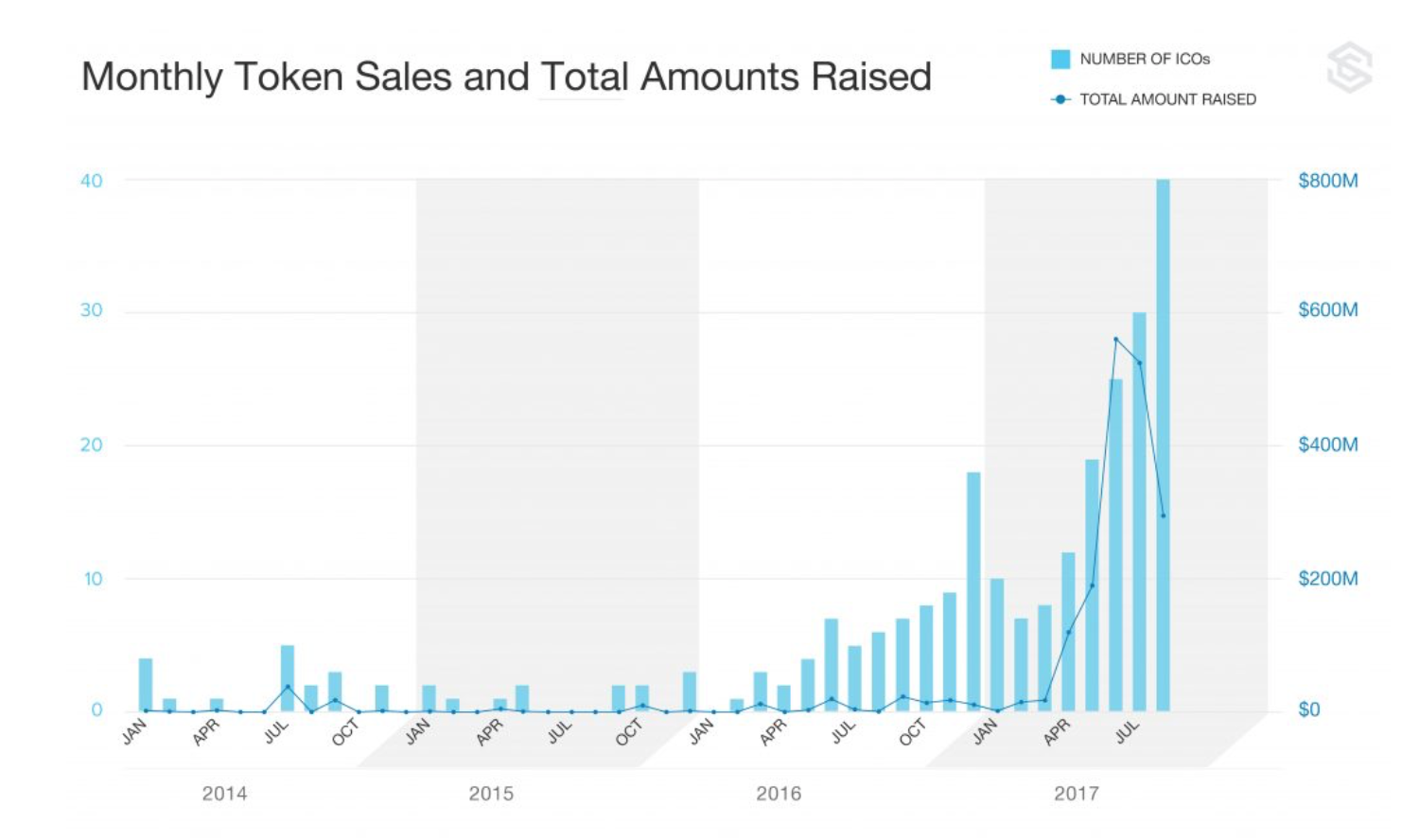 Ruth Kaila, Aalto University, 10.2018
37
Smart contracts
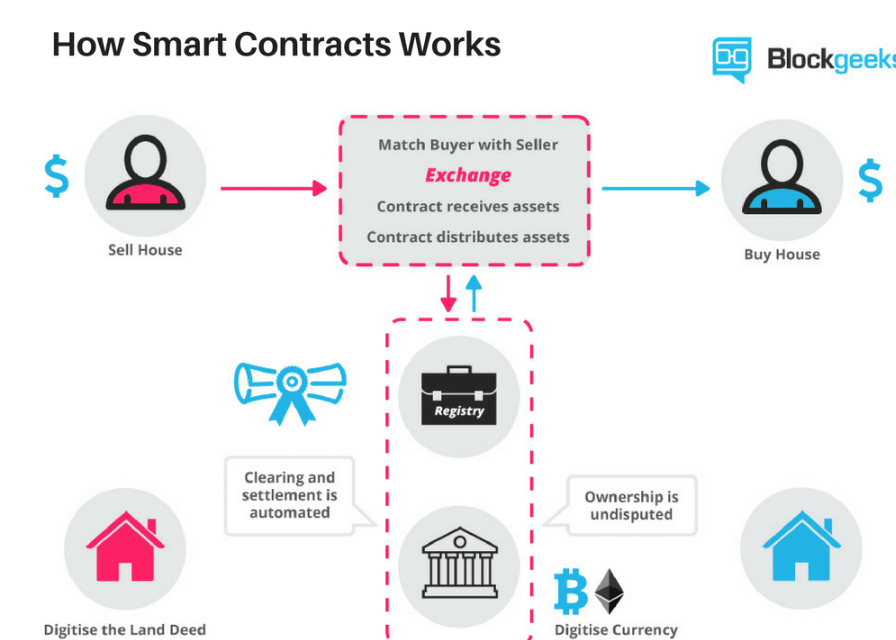 Smart contracts are self-executing contracts where the terms of the contract between buyer and seller are written into lines of code. 

As its simplest, the smart contract is an
If … then -command.

No third parties are needed as the computer protocol
verifys and enforces the contract.

Smart contracts were proposed by Nick Szabo in 1994. Nowdays, they are the most utilized application of blockchain technology in the current times.
Ruth Kaila, Aalto University, 10.2018
38
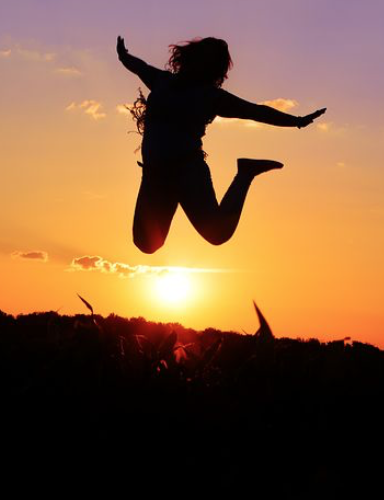 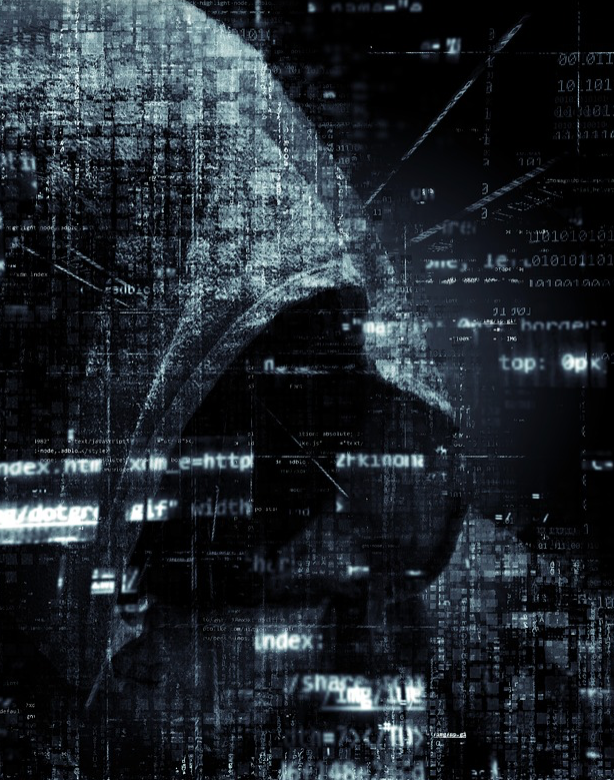 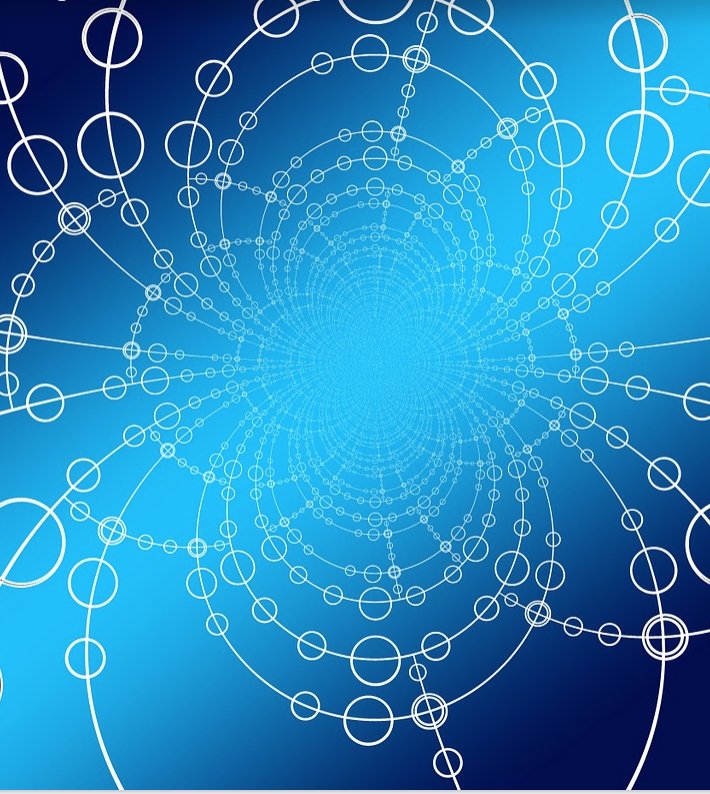 What are the key success factors?
Customer experience
Security
Collaboration
Ruth Kaila, Aalto University, 10.2018
39
Kiitos!


Ruth Kaila

ruth.kaila@aalto.fi
RuthJKaila
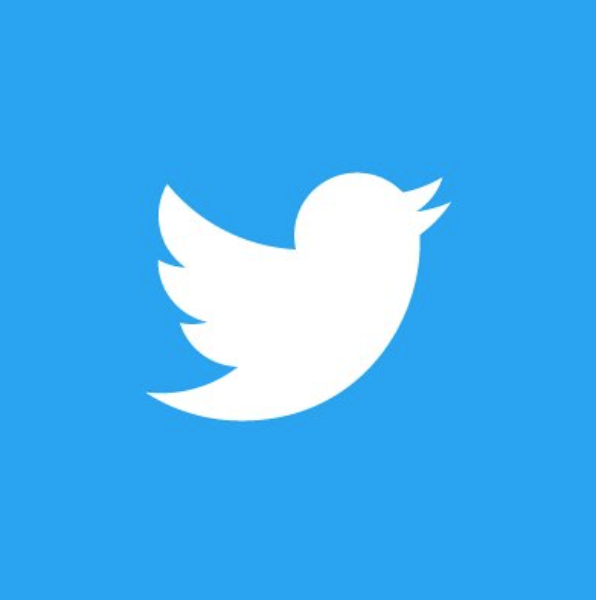 Ruth Kaila, Aalto University, 10.2018
40